Энергия топлива. Удельная теплота сгорания топлива.
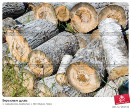 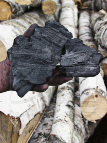 Характеристики топлива
Виды топлива
Топливо сгорает





          выделяется
          энергия
Разные виды топлива выделяют разное количество                                 теплоты
картинки
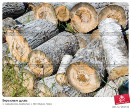 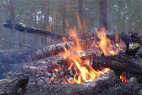 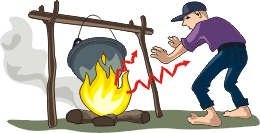 Физическая величина, показывающая, какое количество теплоты выделяется при полном сгорании топлива массой 1 кг называется удельной теплотой сгорания топлива.
Это интересно!
Удельная теплота сгорания некоторых    пищевых продуктов, Дж ∕ кг

          Хлеб ржаной                                  8880
          Говядина                                        7524
          Кефир                                             2700
          Молоко                                           2800
          Сельдь                                            12900
Дано:                      Формула:




 Решение:


 Ответ:
Домашнее задание:1. П.10 Упр 9(2)2. Проекты по темам.
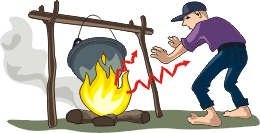 Оцените свою работу за урок:

«     » - поняли материал, можете его воспроизвести и объяснить;

«     » - поняли материал, но есть сомнения в возможности его воспроизведения;

«     » - материал усвоили слабо.